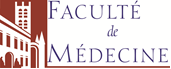 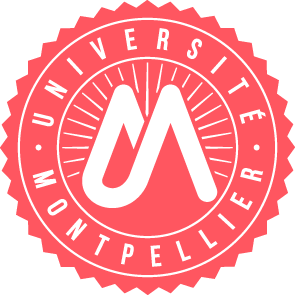 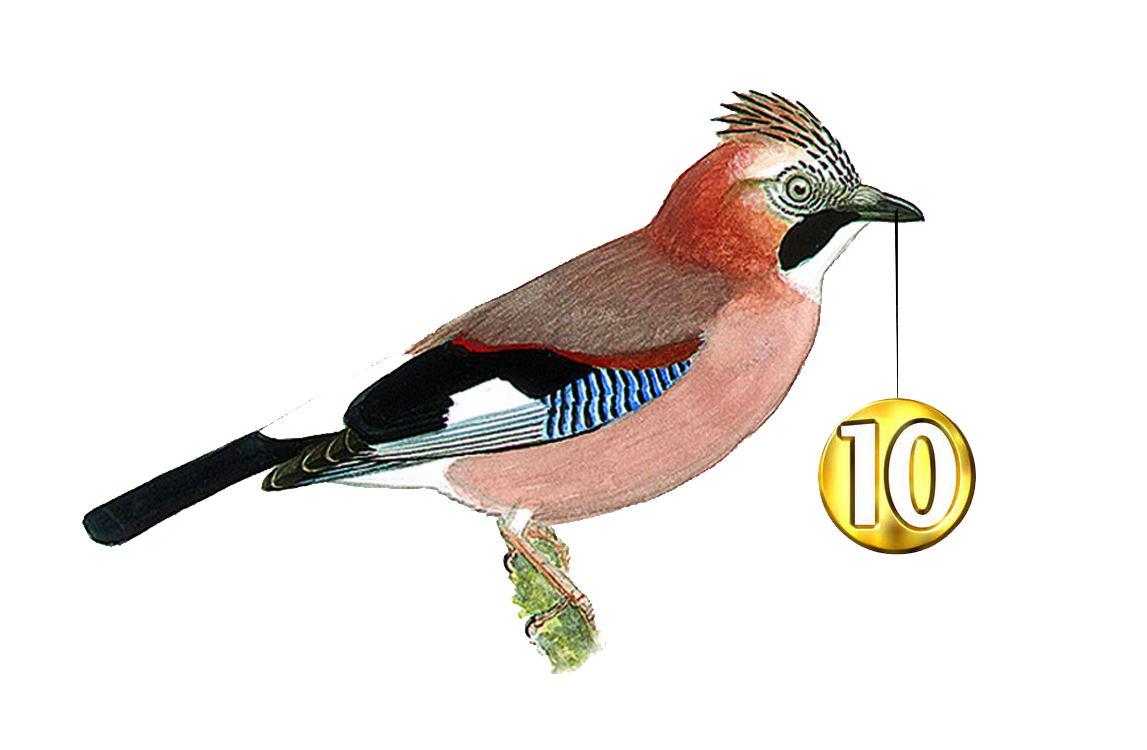 Anticorps anti-CarP
(carbamylated Protein)
GEAI 2018
Pr Thierry VINCENT
Département d’Immunologie
CHU de Montpellier
Anti-ACPA/CCP  +  FR
Polyarthrite rhumatoïde
 nouveaux critères de classification ACR-EULAR 2010
 # 30% des patients CCP- et FR-
 nécessité d’identifier de nouveaux biomarqueurs
 Aide au diagnostic
 Diagnostic précoce
 Aide au pronostic
 Traitement adapté
2011: Ac anti-CarP
Carbamylation
modification post-traductionnelle des protéines induisant la transformation de résidus lysine en homocitrulline
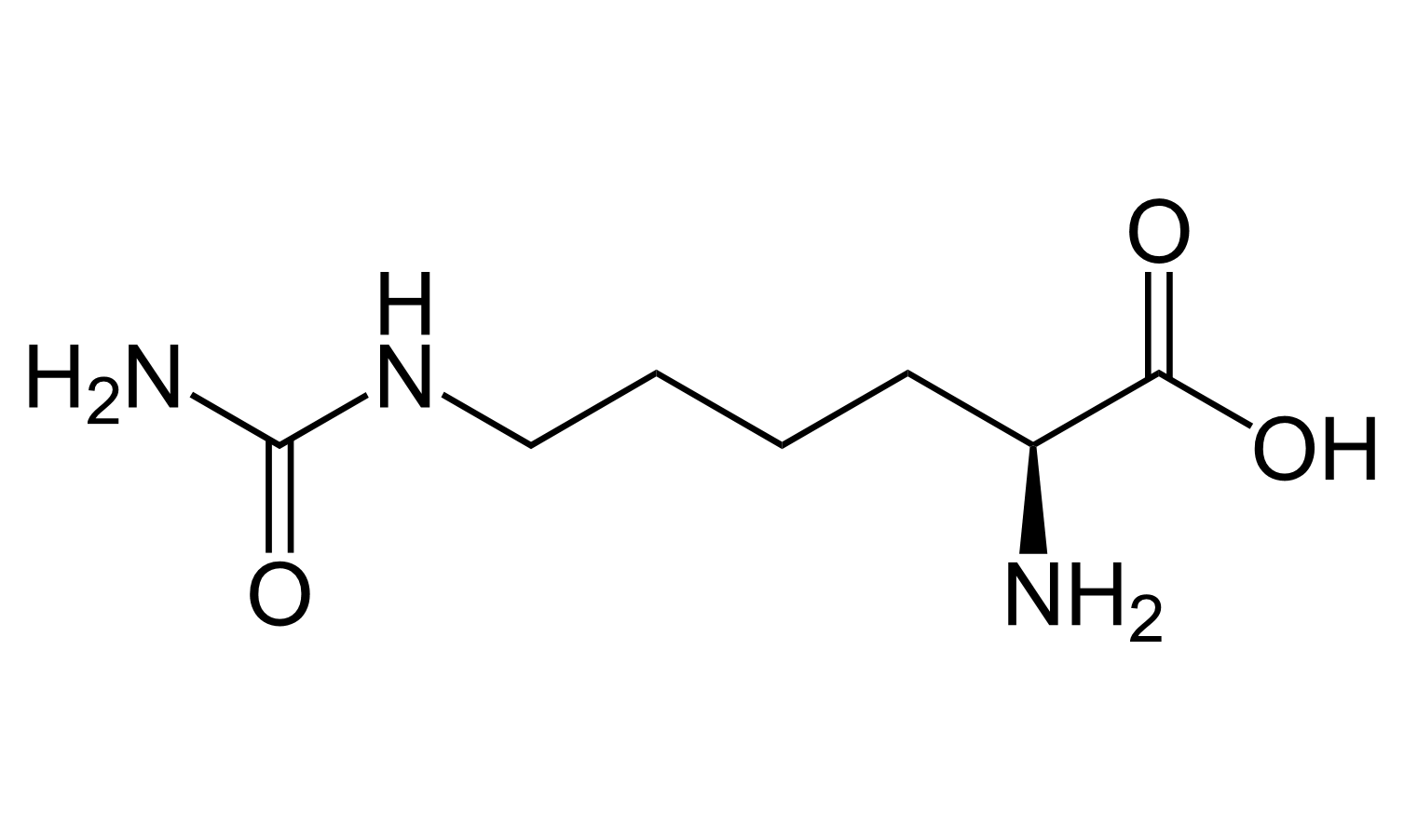 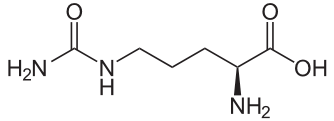 Citrulline
Homocitrulline
 par l’inflammation
plusieurs protéines carbamylées retrouvées dans l’articulation des patients atteints de PR: albumine, 1 anti-trypsine, fibrinogène…
[Speaker Notes: Citrullination or deimination is the conversion of the amino acid arginine in a protein into the amino acid citrulline]
Détection des Ac anti-CarP
Par ELISA
 sérum de veau fœtal carbamylé : Car-SVF
 Protéines carbamylées : Car-fibrinogène, Car-vimentine, Car-albumine
Réactions croisées anti-ACPA / anti-CarP possibles mais rares
Aucun kit commercial disponible pour un usage diagnostique
[Speaker Notes: Pour certains cross réactivité ++: Reed E, Arthritis Res Ther 2016; 18(1):96]
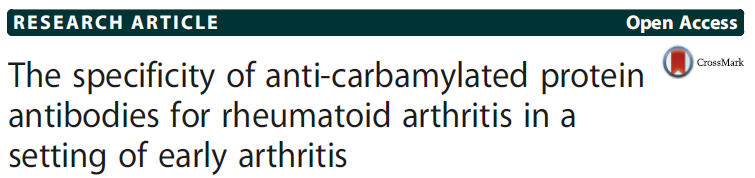 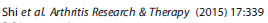 2086 early arthritis patients
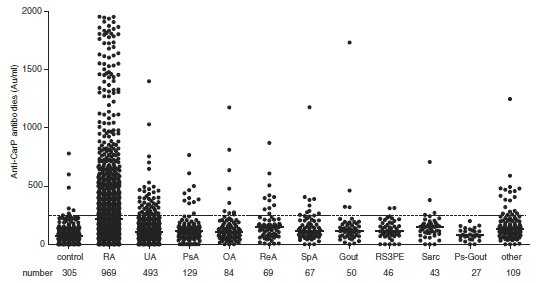 Anti-CarP:	Se = 44%
		Sp = 89%
Anti-CCP:	Se = 54%
		Sp = 96%
FR IgM:		Se = 59%
		Sp = 91%
[Speaker Notes: OA Inflammatory osteoarthritis, PsA Psoriatic arthritis, Ps-Gout Pseudogout, RA Rheumatoid arthritis, ReA Reactive arthritis (bacterial and viral), RS3PE Remitting seronegative symmetrical synovitis with pitting edema, Sarc Sarcoidosis, SpA Spondylarthropathy with peripheral arthritis, UA Undifferentiated arthritis]
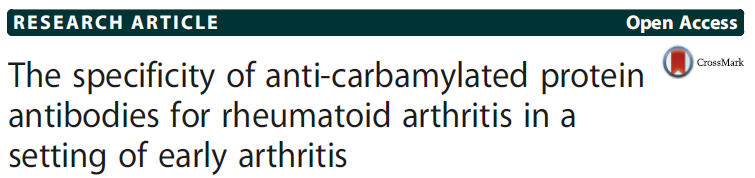 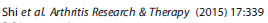 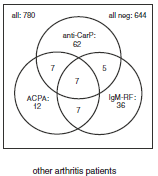 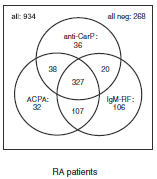 PR
Autres arthrites
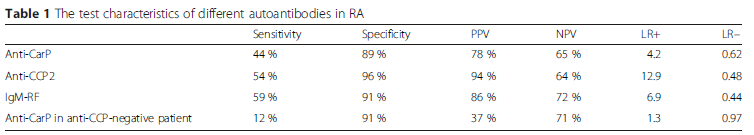 Ne permet pas de différencier une PR séronégative d’une autre arthrite !
Le plus souvent associées aux anti-CCP et/ou au FR
[Speaker Notes: 11% des autres arthrites sont CarP + (9 à 16% des LES et 30% des SS !)
 seulement 12% des PR séro- sont CarP+
 ne permet pas de distinguer une PR séro- d’une autre arthrite !
 un autre papier montre que de rajouter les anti-CarP aux anti-CCP et FR n’améliore pas l’AUC (on gagne à peine en Se et on perd en Sp)]
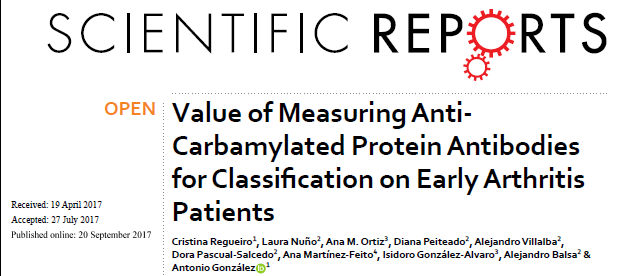 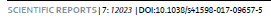 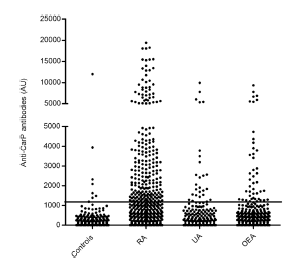 1062 patients avec arthrite récente
 Spécificité : 87%
Sensibilité :	toutes PR confondues 	=  41,9%
		PR ACPA négatives	=  17,5%
		PR ACPA et FR négatives	=  9,4%
[Speaker Notes: RA, undifferentiated arthritis (UA) and other EA (OEA).]
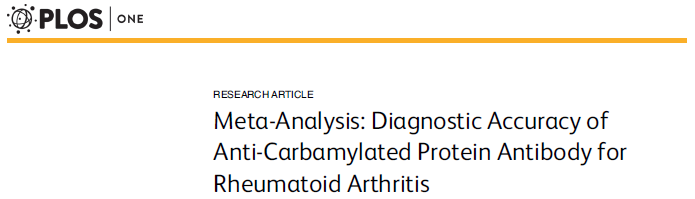 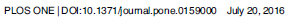 Valeur diagnostique des Ac anti-CarP dans la polyarthrite rhumatoïde
Sensibilité : 42 % (95 % IC, 38 à 45 %)
 
Spécificité : 96 % (95 % IC, 95 à 97 %)
RV+ : 10,2

RV- : 0,61
Bonne spécificité
Intérêt diagnostique limité par manque de sensibilité
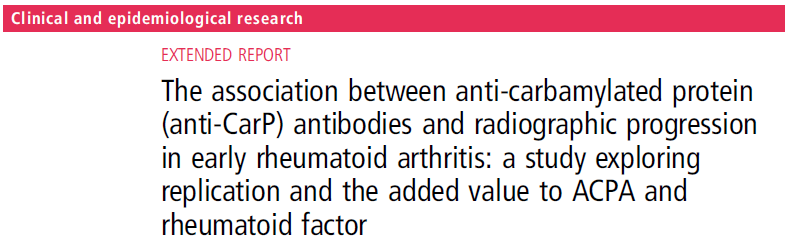 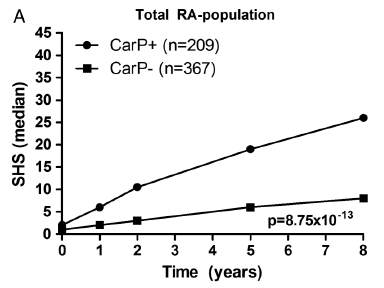 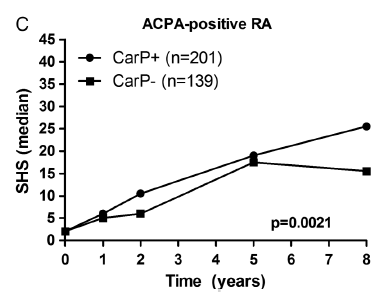 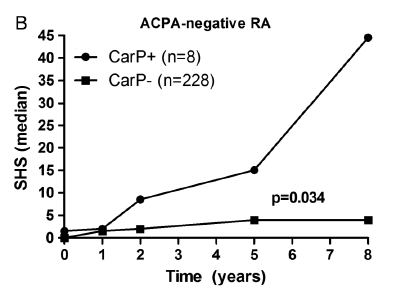  PR agressives et érosives
(Sharp–van der Heijde scoring (SHS): score de lésions radiographiques)
Ajeganova S, et al. Ann Rheum Dis 2017;76:112-118
[Speaker Notes: De même les LES avec anti-CarP présentent souvent des érosions et les Gougerot sont plus sévères.]
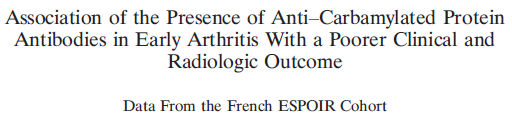 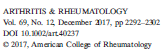 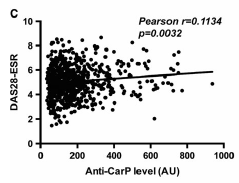 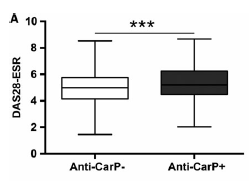  PR actives
 PR érosives
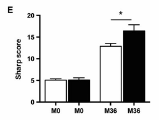 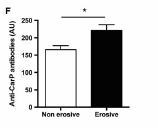 Conclusion
Bonne spécificité:
 89-96%
Intérêt diagnostique:
 limité car manque de sensibilité : # 40%
 Le plus souvent associés aux anti-ACPA
PR CCP- FR- : # 10%     prévalence autres CTD !
 Peu ou pas de valeur ajoutée / ACPA + FR
Intérêt pronostique:
 PR agressives et érosives (avec ou sans anti-CCP)
 Traitement adapté
[Speaker Notes: Verheul MK, Artritis Rheum, 2018: triple positivité FR + ACPA + CarP: Sp 98-100% et Se 11-39% : intérêt pour un diagnostic très précoce des individus à risque ??

10% de 30%  seuls 3% des patients PR sont CCP et FR- / CarP+ (10% de 30%)

Nakabo S; J Rheumatol 2017;44(9):1384 : prévalence des anti-CarP dans les PR CCP- comparable à celle retrouvée dans certaines connectivites  ne permet pas de différencier PR sero- et CTD.]